NATIONAL CENTER FOR CASE STUDY TEACHING IN SCIENCE
Slides to Accompany the Case Study:
I Almost Missed the Marathon
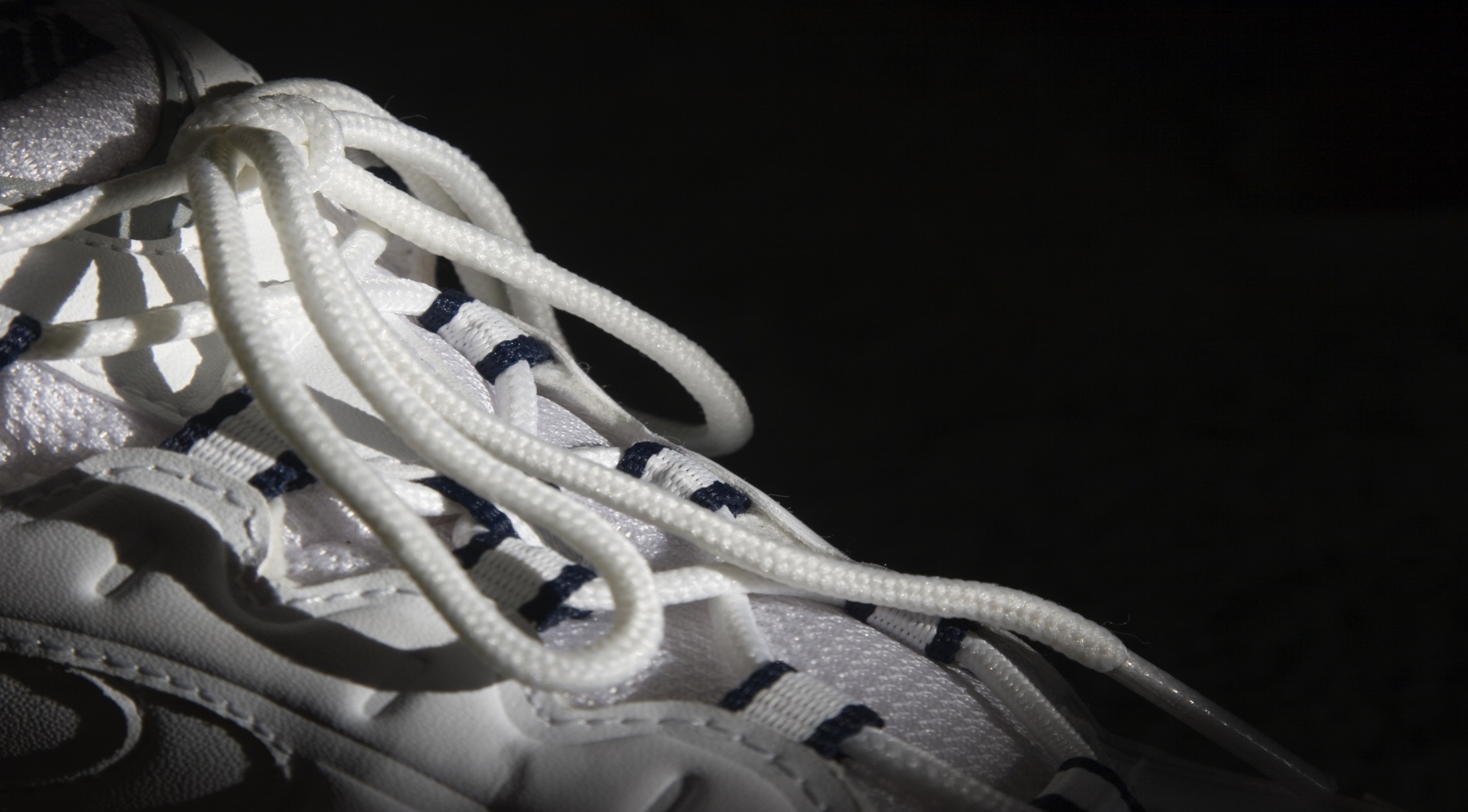 Self-determination, Injury, and Sport Termination
by 
Andrew T. Johnson and Anna M. JähnDepartment of Psychology and SociologyPark University, Parkville, MO
[Speaker Notes: Licensed image © Wally Stemberger | Dreamstime, ID 754910.]
Anxiety, fear
Tension,  burnout
Guilt, sadness
Frustration
Depression, grief
  Vitality, boredom
Self-impressions
Stress appraisal
Interpretations
Attributions
Self-perceptions
Optimistic or pessimistic  beliefs
Affect
Emotions
Feelings
Mood
Cognition
Interpretations
Appraisals
Beliefs
Integrated Sport Injury Model (Wiese-Bjornstal, 2010)
Behavior
Activities
Actions
Efforts
Outcome
Consequences
Effects
Results
Addictions
   Risky behavior
Substance use
Suicide, coping
Adherence or compliance
Social connection
Recovery
Healing
Relapse, injury
Return to training or play
Sport termination
Career transition
[Speaker Notes: Wiese-Bjornstal, D.M. 2010. Psychology and socioculture affect injury risk, response, and recovery in high-intensity athletes: A consensus statement. Scandinavian Journal of Medicine and Science in Sports 20(2): 103–111. doi: 10.1111/j.1600-0838.2010.01195.x.]
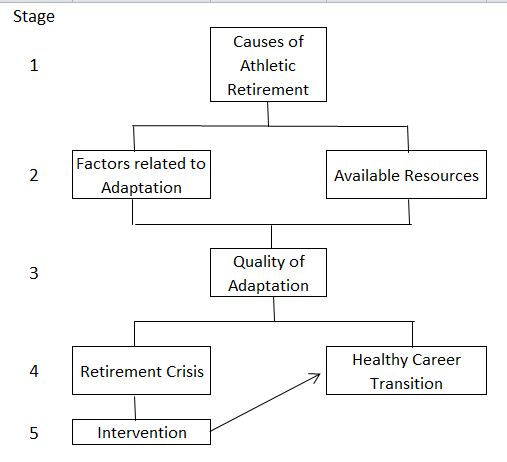 The Conceptual Model of Career Termination (Taylor and Ogilvie, 1994).
[Speaker Notes: Taylor, J., & B.C. Ogilvie. 1994. A conceptual model of adaptation to retirement among athletes. Journal of Applied Sport Psychology  6: 1–20.]